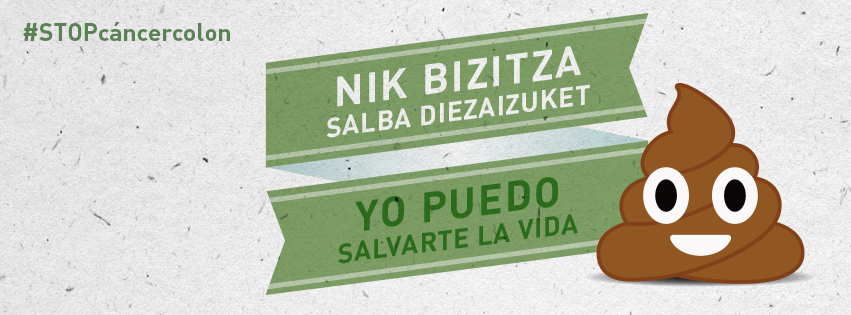 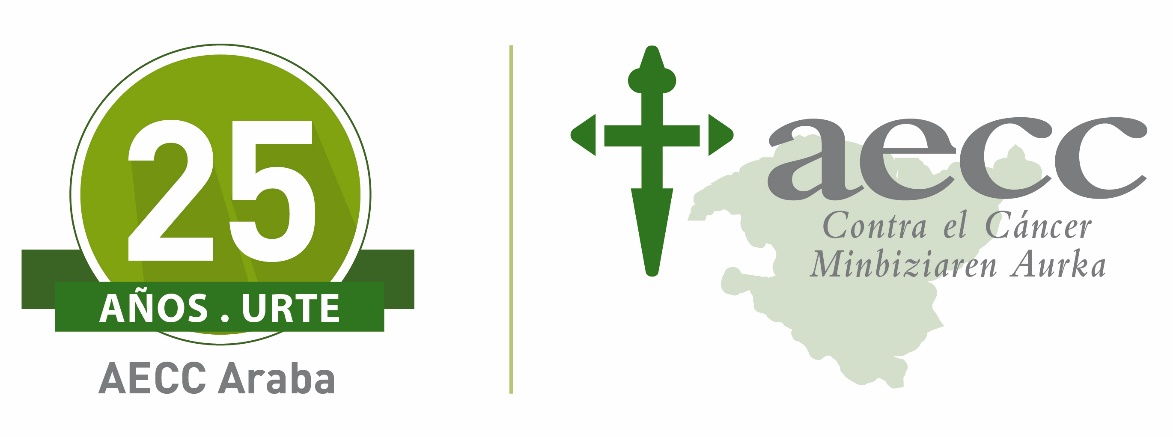 ENCUENTROS GASTRONÓMICOS CONTRA EL CÁNCER
Aula Cliente Eroski CC. Boulevard 

Miércoles 2 de marzo. 18,30h
“Cocinando contigo: Un menú saludable para prevenir el cáncer”.

Miércoles 9 de marzo. 18,30h 
“Cocinando contigo: Un menú saludable para prevenir el cáncer de colon”.

Miércoles 16 de marzo. 18,30h 
“Cocinando contigo: La alimentación durante y después del cáncer”.
Plazas limitadas
Llámanos y apúntate antes de que se acaben las plazas 
945 26 32 97

GRATUITO
Restaurante
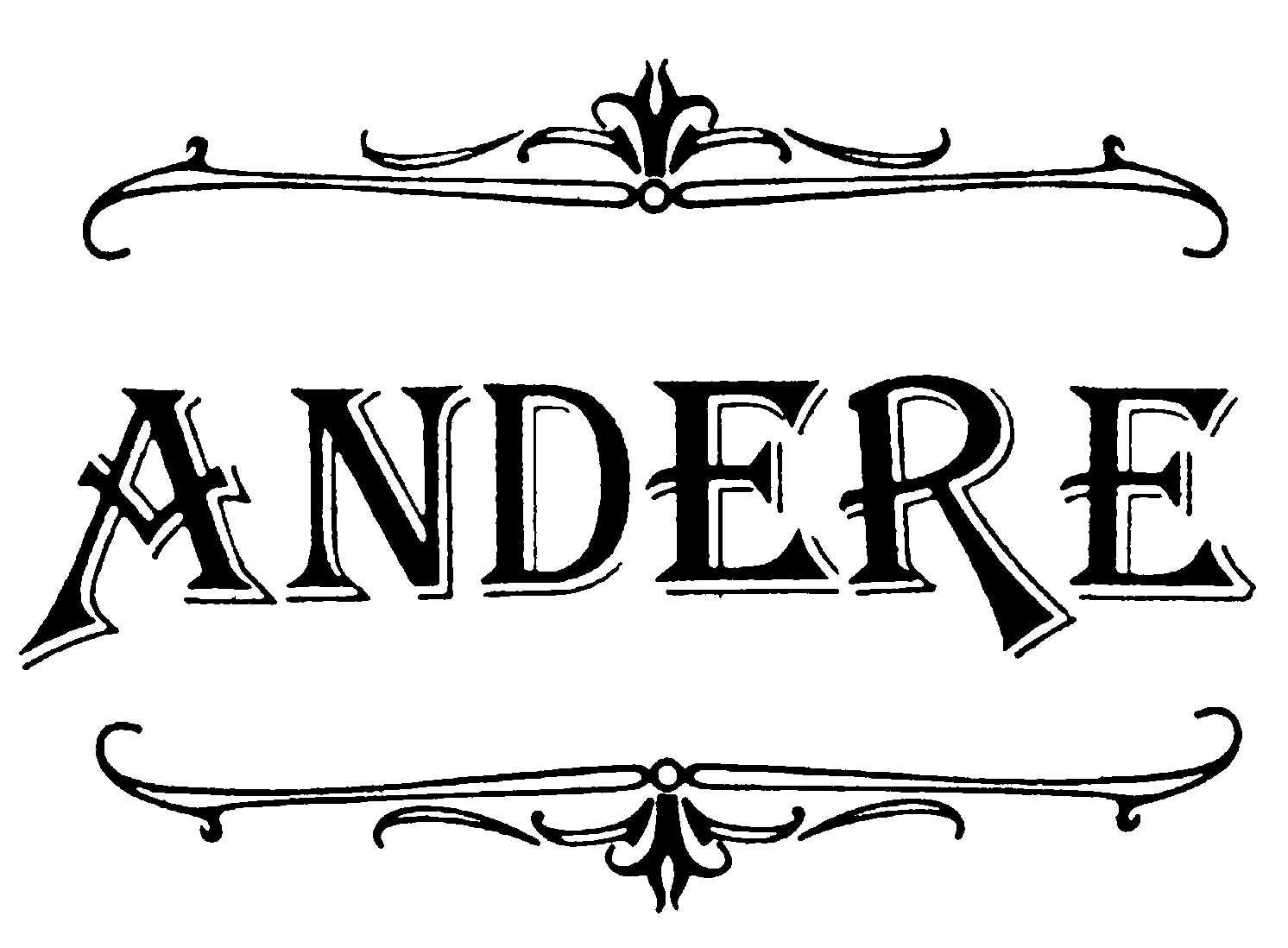 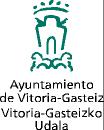 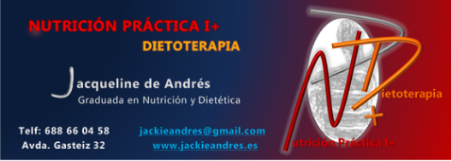 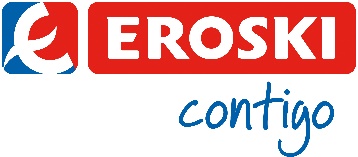 Colaboran
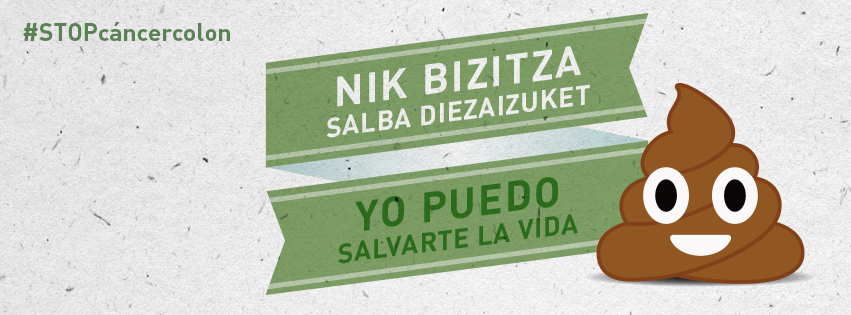 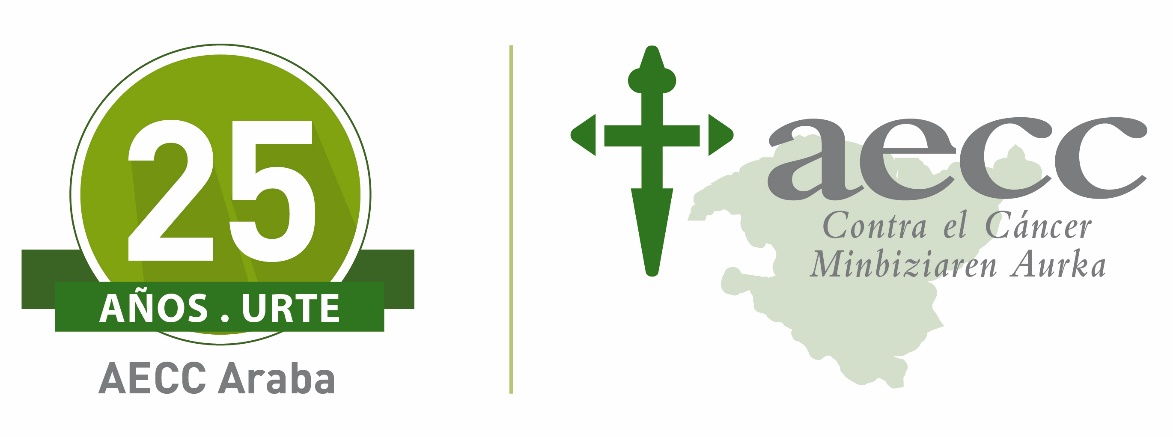 ENCUENTROS GASTRONÓMICOS CONTRA EL CÁNCER
Aula Cliente Eroski CC. Boulevard 

Miércoles 2 de marzo. 18,30h
“Cocinando contigo: Un menú saludable para prevenir el cáncer”.

Miércoles 9 de marzo. 18,30h 
“Cocinando contigo: Un menú saludable para prevenir el cáncer de colon”.

Miércoles 16 de marzo. 18,30h 
“Cocinando contigo: La alimentación durante y después del cáncer”.
Plazas limitadas
Llámanos y apúntate antes de que se acaben las plazas 
945 26 32 97

GRATUITO
Restaurante
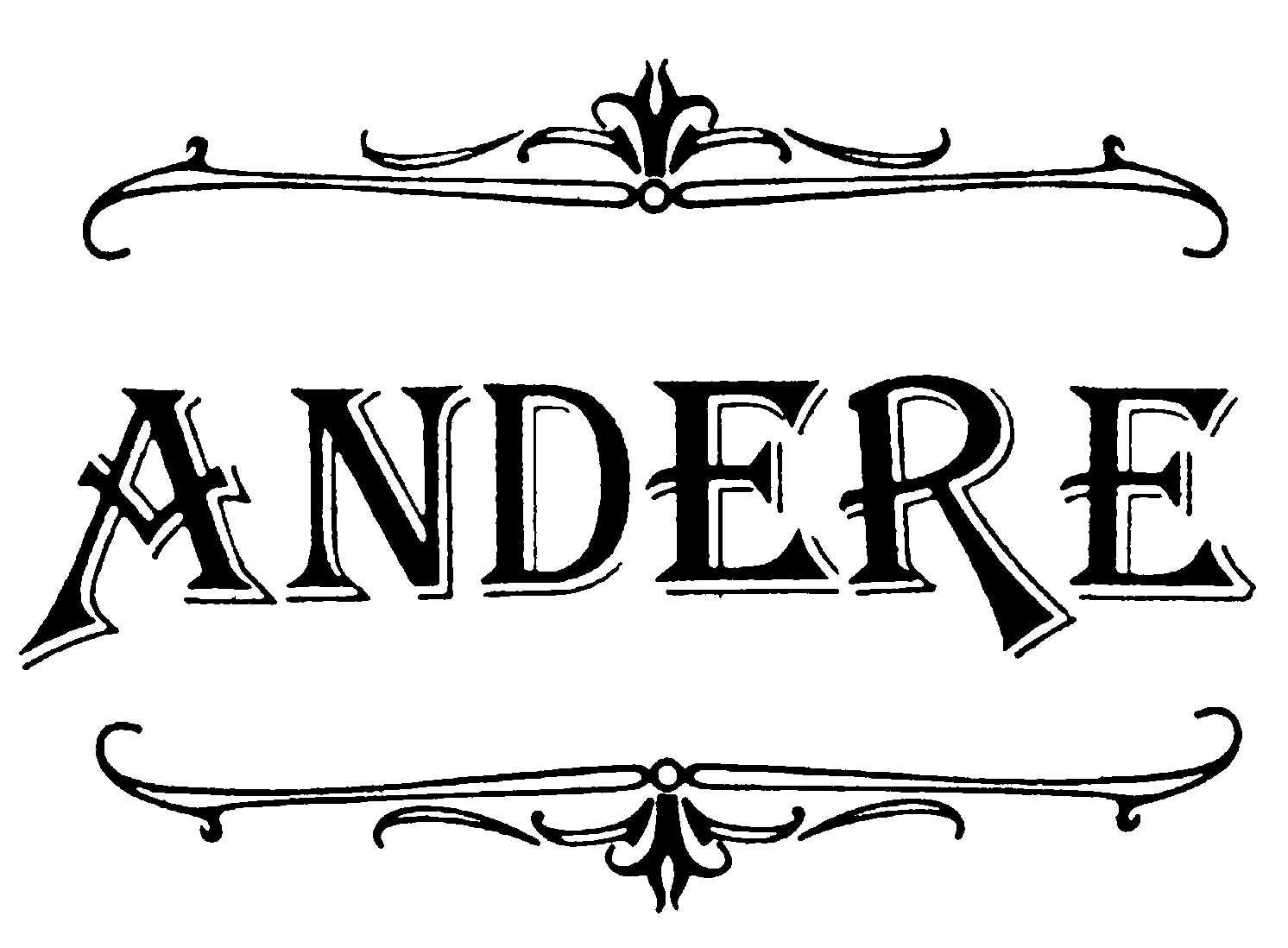 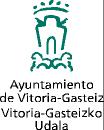 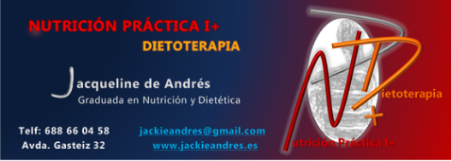 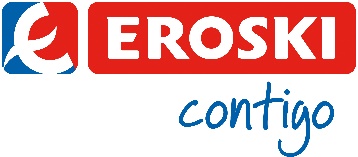 Colaboran
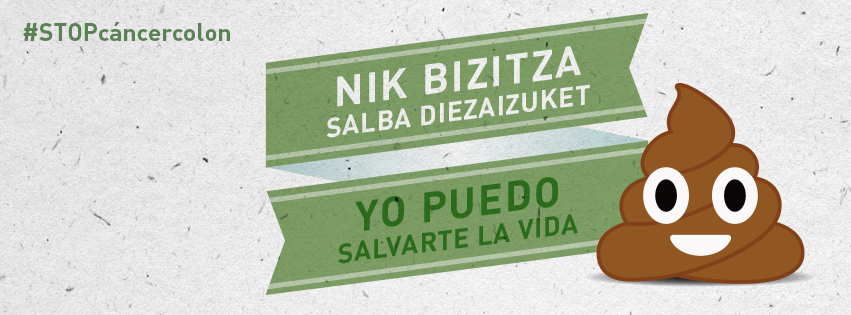 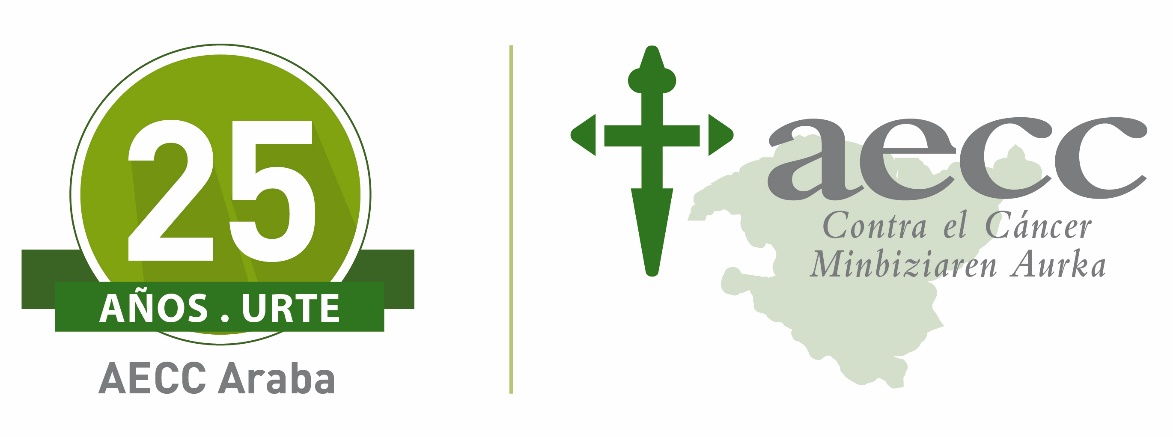 ENCUENTROS GASTRONÓMICOS CONTRA EL CÁNCER
Aula Cliente Eroski CC. Boulevard 

“Cocinando contigo: 
Un menú saludable para prevenir el cáncer”.






Miércoles 2 de marzo. 18,30h
Plazas limitadas
Llámanos y apúntate antes de que se acaben las plazas 
945 26 32 97

GRATUITO
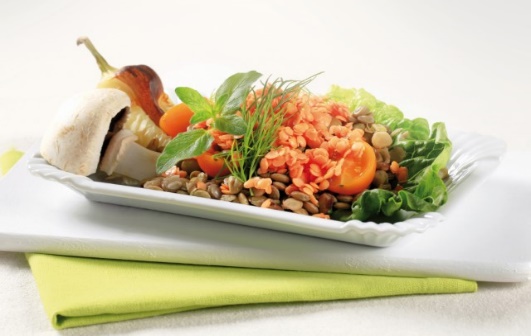 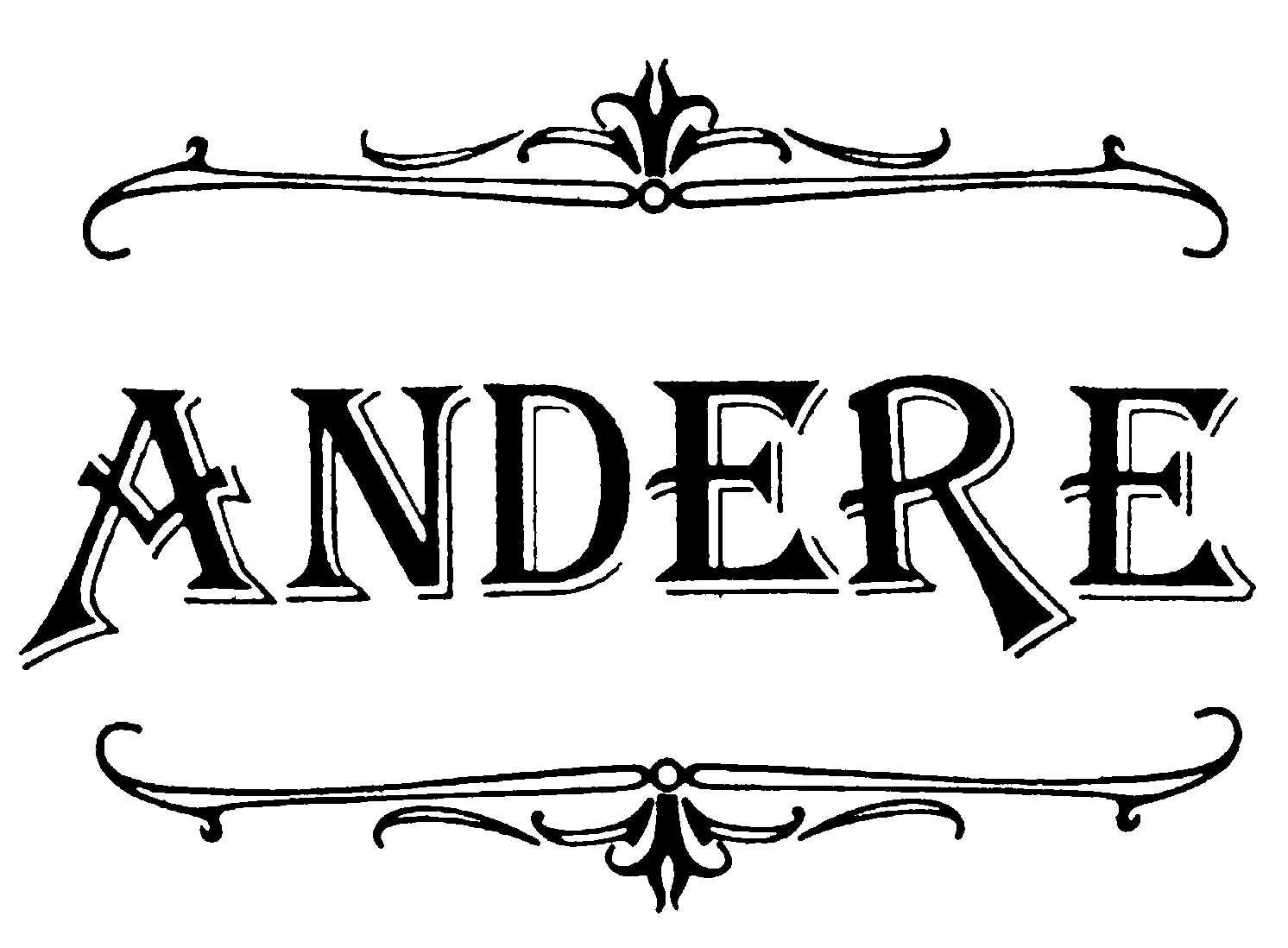 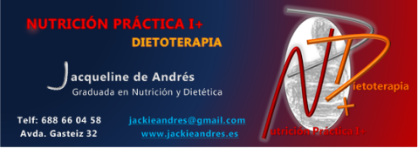 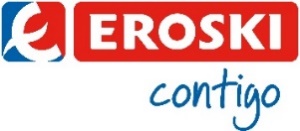 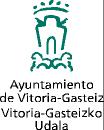 Colaboran
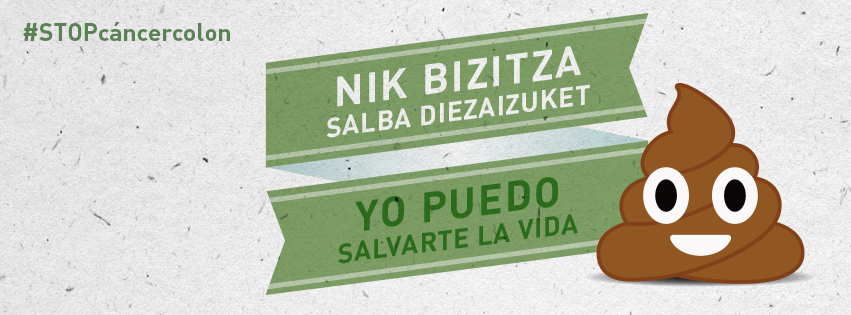 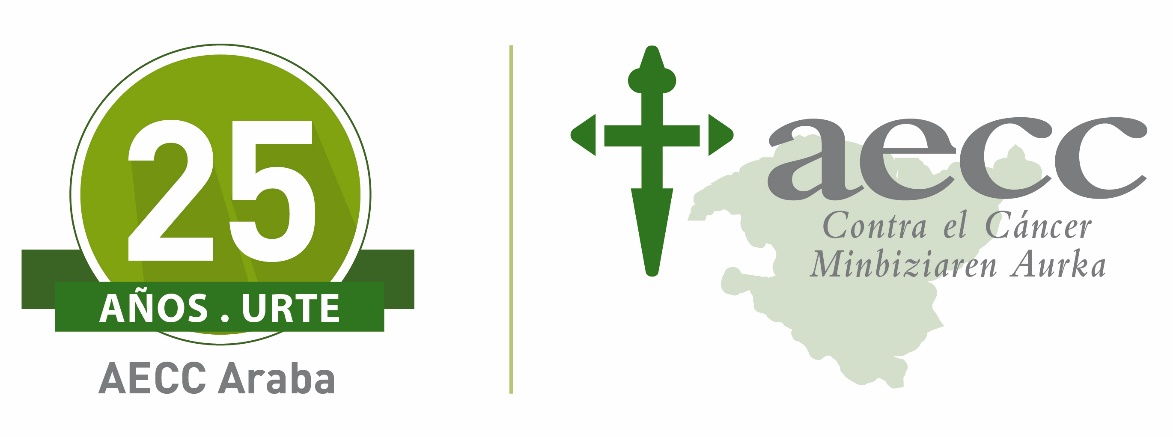 ENCUENTROS GASTRONÓMICOS CONTRA EL CÁNCER
Aula Cliente Eroski CC. Boulevard 

“Cocinando contigo: 
	Un menú saludable para prevenir el cáncer de colon”.








Miércoles 9 de marzo. 18,30h
Plazas limitadas
Llámanos y apúntate antes de que se acaben las plazas 
945 26 32 97

GRATUITO
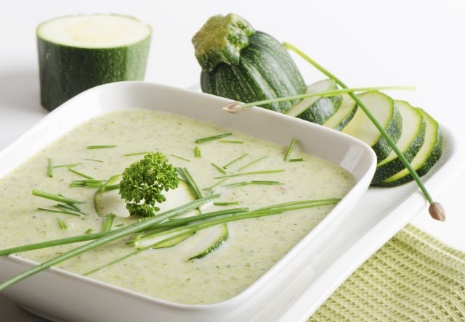 Restaurante
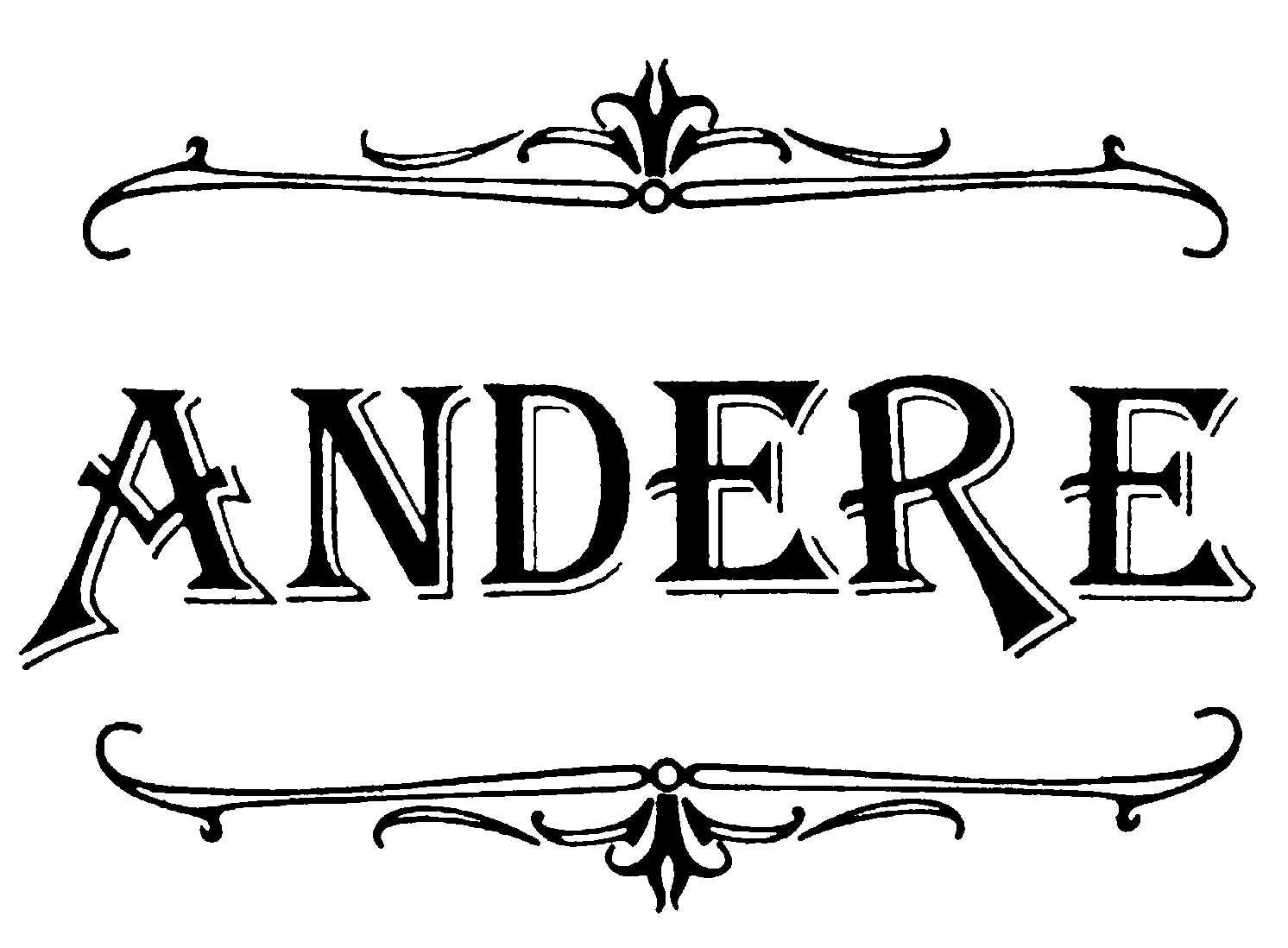 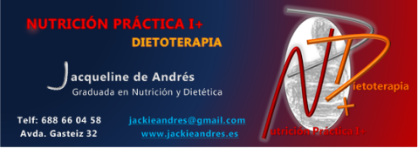 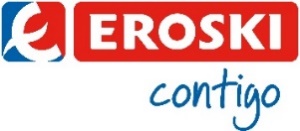 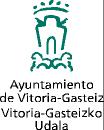 Colaboran
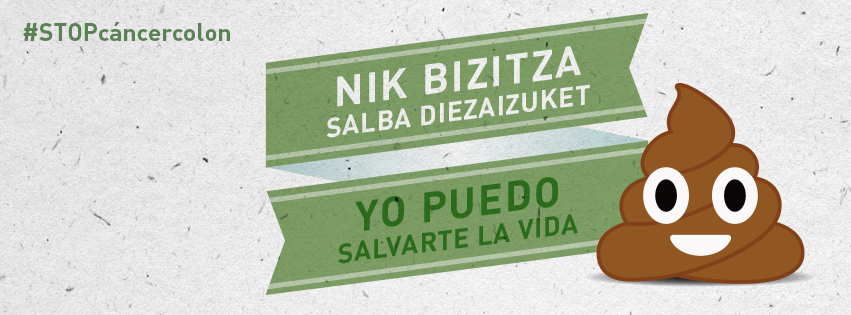 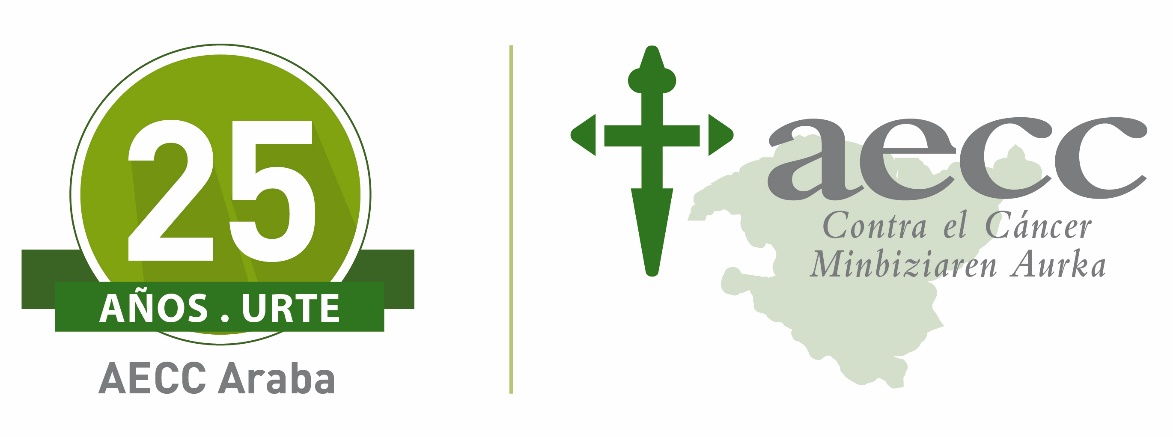 ENCUENTROS GASTRONÓMICOS CONTRA EL CÁNCER
Aula Cliente Eroski CC. Boulevard 

“Cocinando contigo: 
	La alimentación durante y después del cáncer”.






Miércoles 16 de marzo. 18,30h
Plazas limitadas
Llámanos y apúntate antes de que se acaben las plazas 
945 26 32 97

GRATUITO
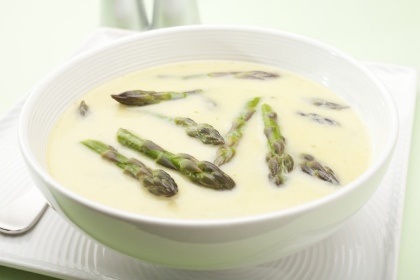 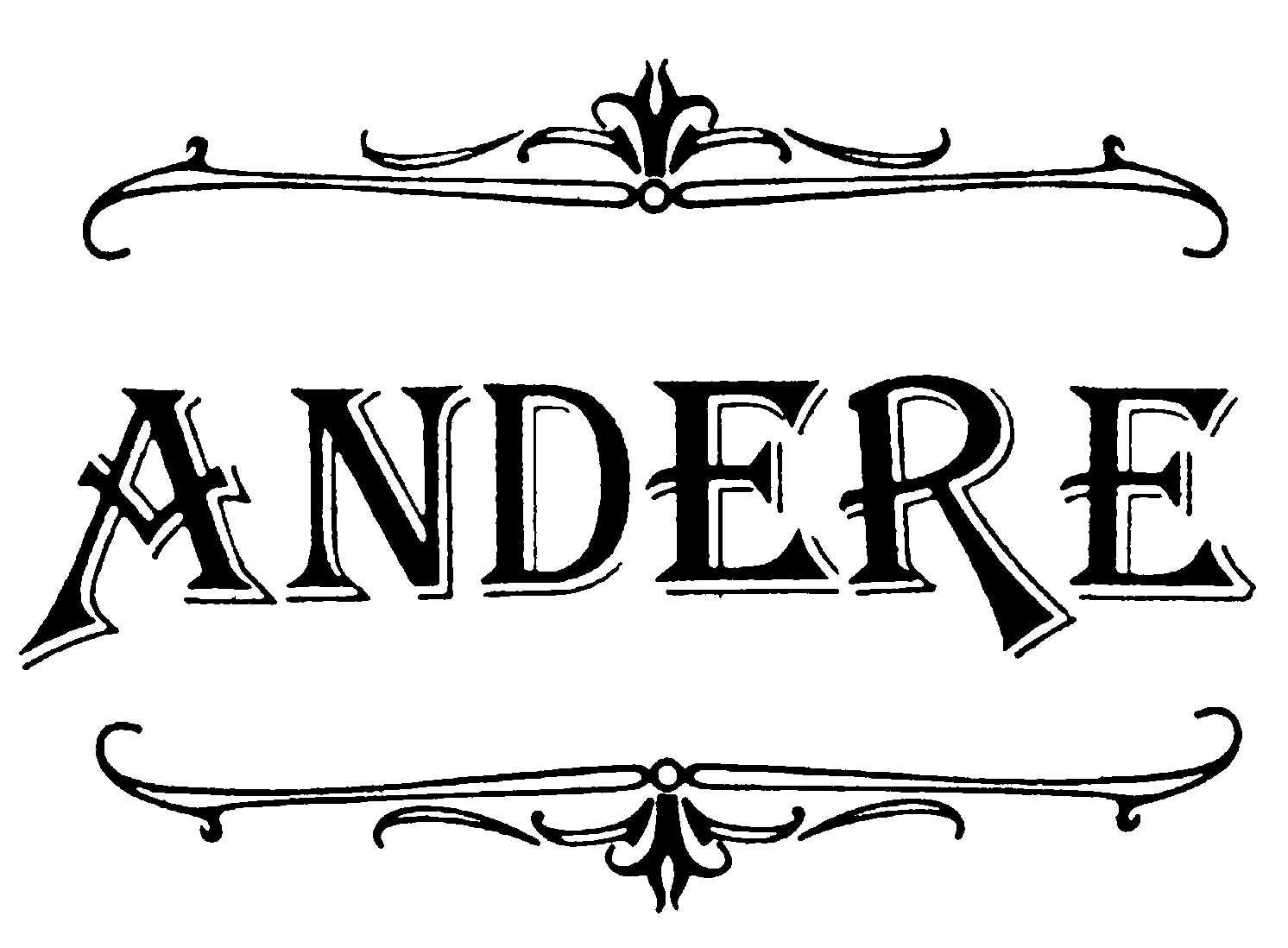 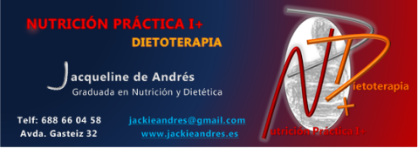 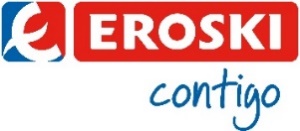 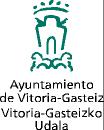 Colaboran